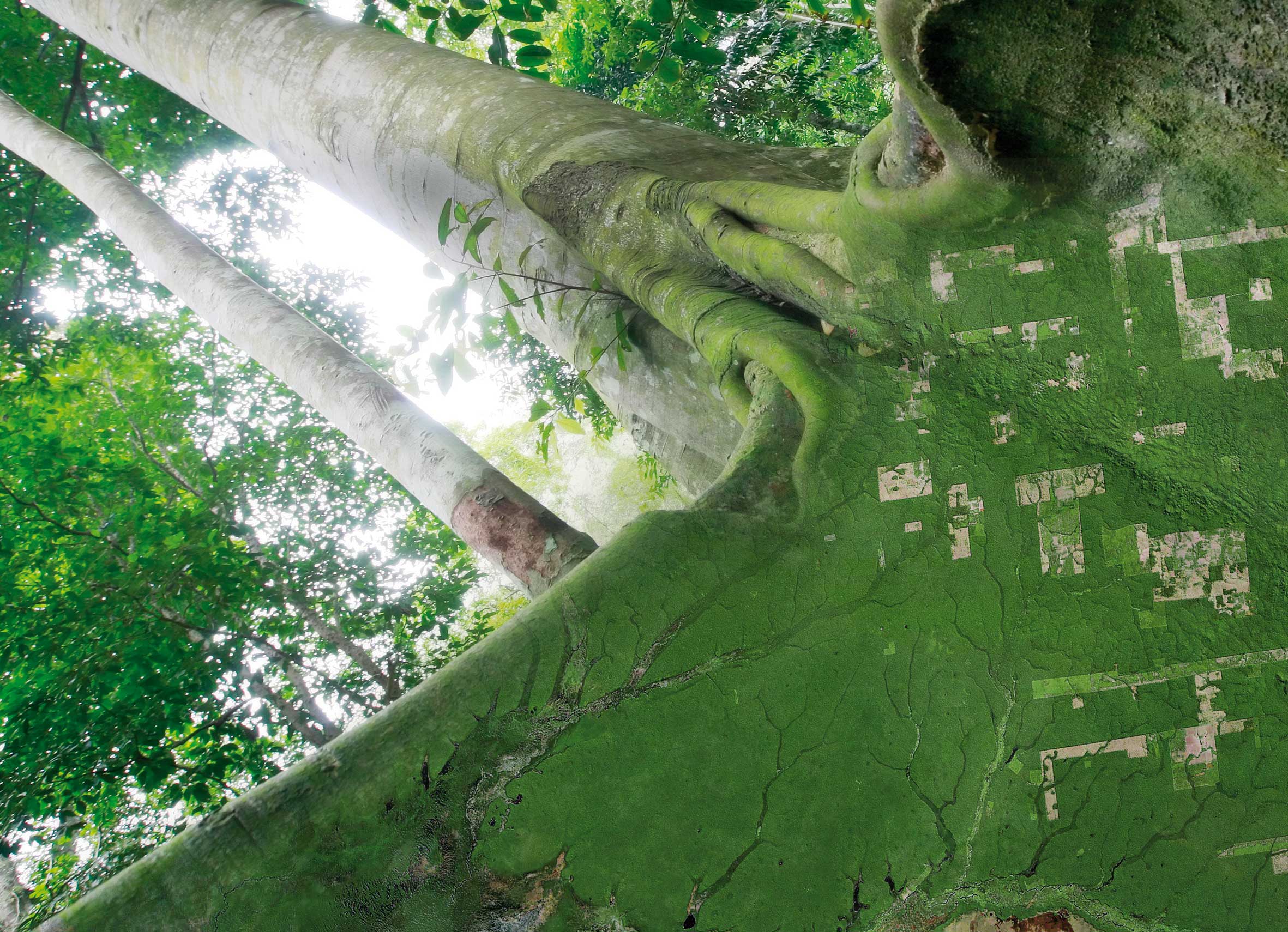 SDCG IntroductionFM Seifert, G Fosnight & SDCG Coordination Office
LSI-VC / SDCG:Coordination  Frascati, 22 February, 2016
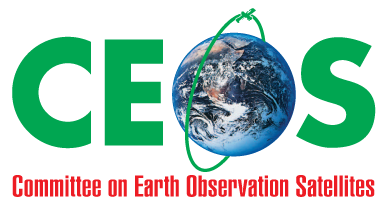 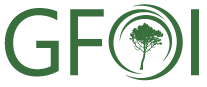 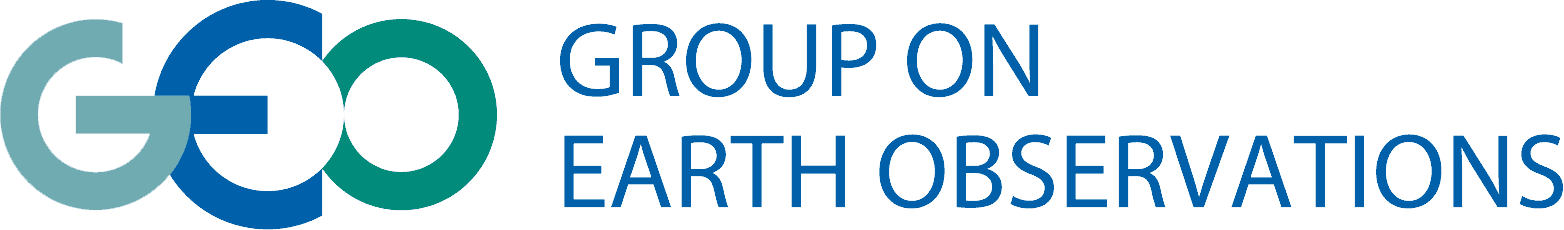 GFOI
CEOS represented on the GFOI Leads group and Advisory Committee
Stephen Briggs, ESA   Masanobu Shimada, Jaxa
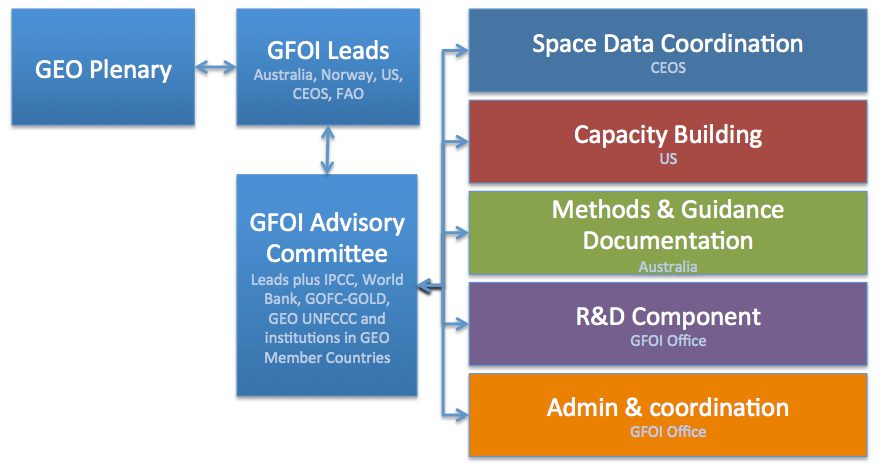 Space Data component heritage
The CEOS Space Data Coordination Group for GFOI has worked with the world’s largest providers of Earth observation data to ensure that all countries have access to the satellite data required for national forest monitoring and annual reporting of greenhouse gas emissions and forest carbon stocks to the UNFCCC under the provisions of REDD+ and consistent with IPCC guidelines
[Speaker Notes: I would second what Steve has said. We need to encourage large implementation supporters like GIZ to consider seeing GFOI as an approach whose MGD and supporting data can ensure fidelity and acceptance of their investment in national MRV systems. Its an insurance policy to guarantee the results of the investment in a policy context. If they were to require consideration of GFOI as part of their aid project process it would be ideal. I guess you will not be so explicit but you should show the path…?

For me, the important issue for us is to maximise the different paths for delivery of services to the final users. This can be done by FAO, by Silvacarbon, through Australia/ClInton but I would like to be less dependent on, especially, FAO hence my attempts to get UK and Germany involved. Ideally we would have the infrastructure of GFOI - data, MGD, CapB and R&D - helping to support a range of delivery mechanisms, as broad as possible, with no extra effort in principle. Hence what we would really like is for GFZ to support in-country activities and service delivery using the GFOI data/MGD,  and as part of the overall GFOI partnership. I hope UK will also do so.]
SDCG
SDCG Exec:
Co-chairs: USGS (Gene Fosnight), ESA (Frank Martin Seifert)
SEC: Govt. Australia (Stephen Ward, George Dyke & Matthew Steventon)
 Participation of:
CNES – Steven Hosford
CONAE – Laura Frulla
CSA – Yves Crevier
DLR – Helmut Staudenrausch
GEOSEC – Osamu Ochiai
GFOI Office – Tom Harvey
INPE – Dalton Valeriano
JAXA – Nobuyoshi Fujimoto,
NASA/SEO – Brian Killough
CEOS Space Data Strategy for GFOI
SDCG Data Streams – Core
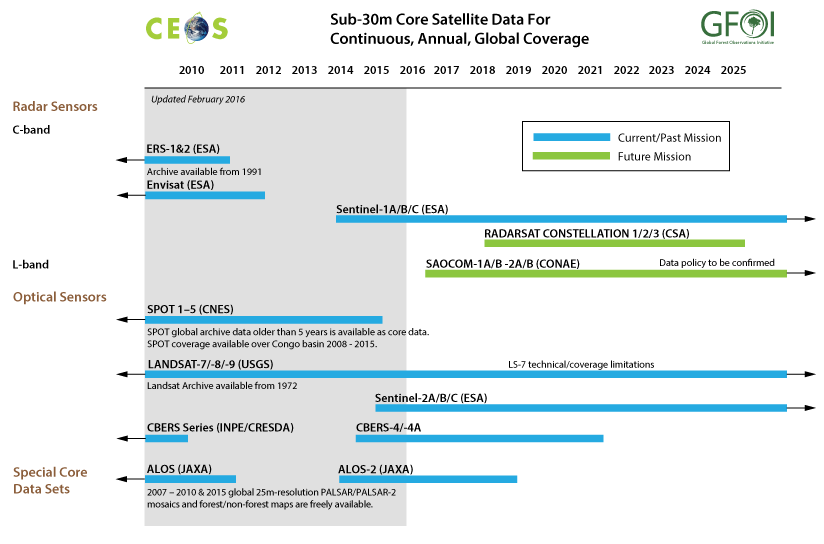 6
Space Data Support to GFOI R&D
Complement to the Global Baseline Data Acquisition Strategy (Element-1) and National Space Data Services Strategy (Element-2)

R&D focus provides a mechanism also for space agencies and data providers with commercial satellite missions to support GFOI aims

Developed to support the GFOI R&D Component needs for satellite data which are not available through the “core” missions:
Very High Resolution (optical and radar)
Radar (L-, C-, X-band SAR) data  

Research undertaken by international team of experts managed by the GFOI R&D component

Ultimate aim to help progress high priority                                 applications – which are not yet included in the MGD – to operational status.
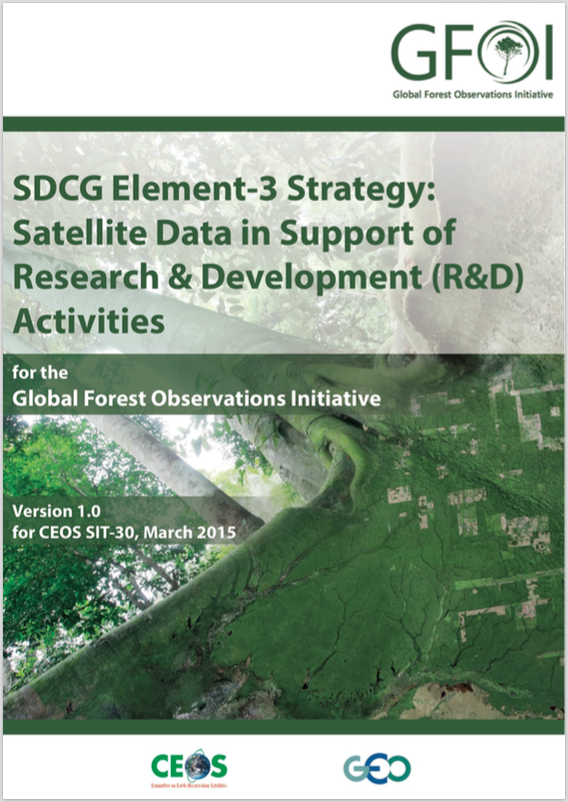 SDCG Workplan: 2015 Outcomes
Status Going Into to SDCG-9


* Full outcome text in 3yWP and SDCG-8 agenda
February 2016
SDCG-9
ESRIN, Frascati
22 February 2016
8